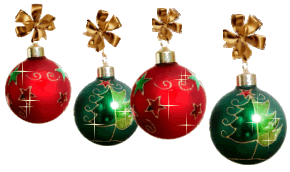 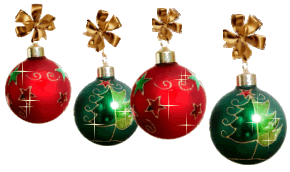 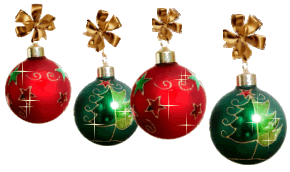 Новогодишна
 елха
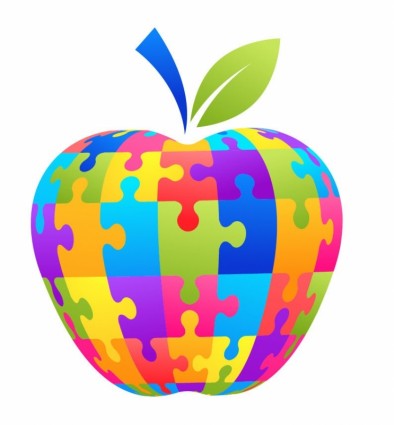 Здравей!
В тази стая коледният празник ще започне скоро. Децата обличат празничните костюми, с нетърпение очакваме дядо Коледа и подаръците. Но залата изобщо не е украсена. Помогнете на децата да украсят залата и да посрещнат Нова година. За да направите това, решете правилно задачите. Отговорите са отдясно. Пожелаваме на всички успешни новогодишни празници!
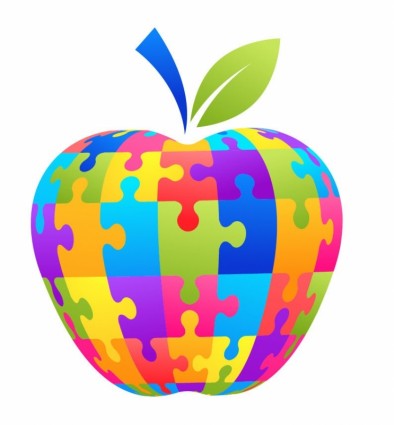 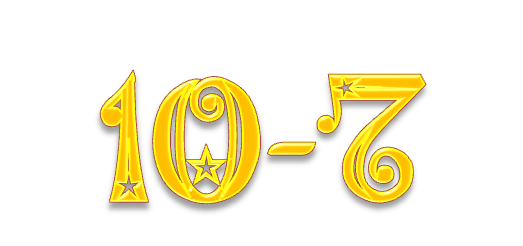 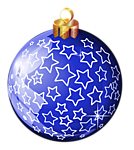 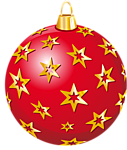 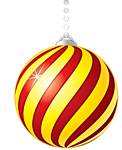 3
2
4
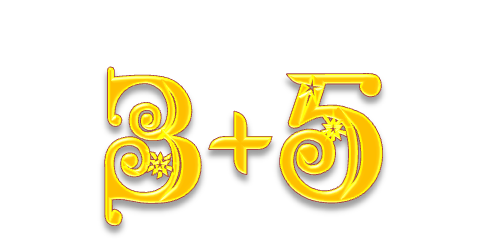 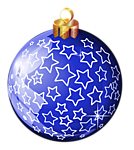 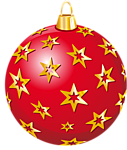 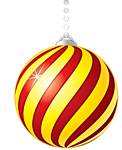 9
8
10
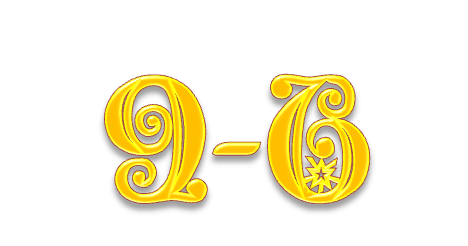 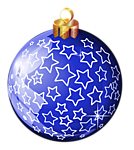 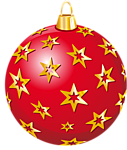 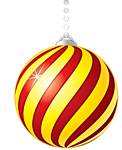 2
1
3
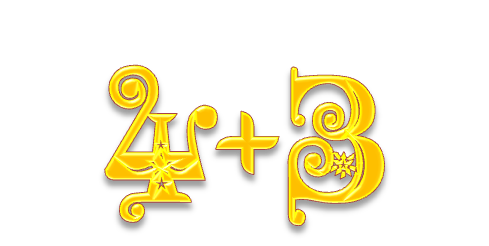 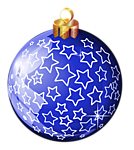 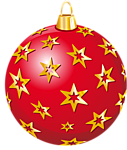 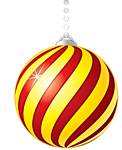 8
9
7
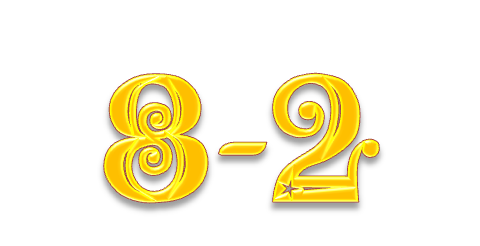 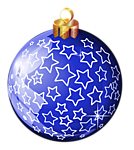 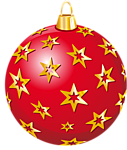 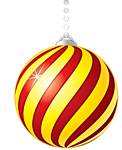 5
6
4
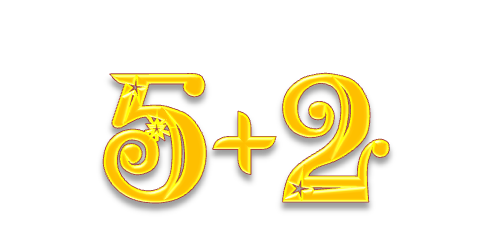 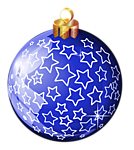 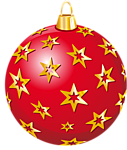 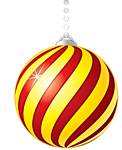 8
7
9
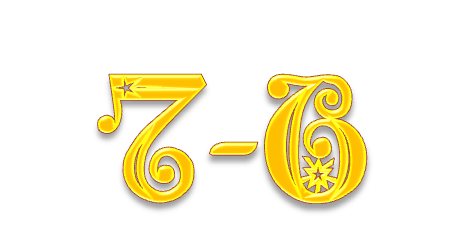 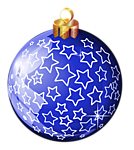 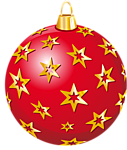 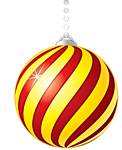 1
0
2
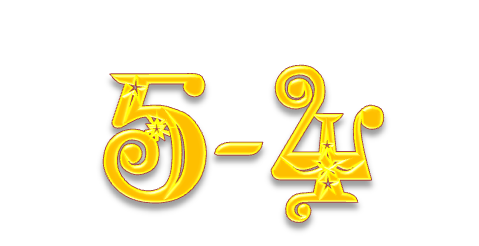 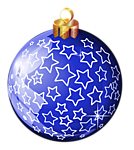 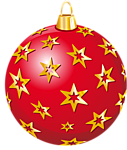 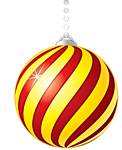 1
0
2
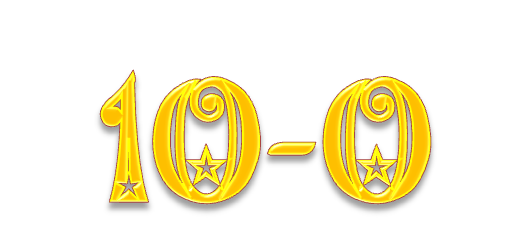 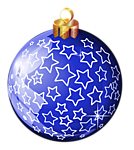 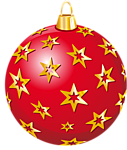 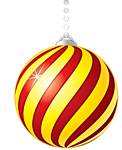 1
10
0
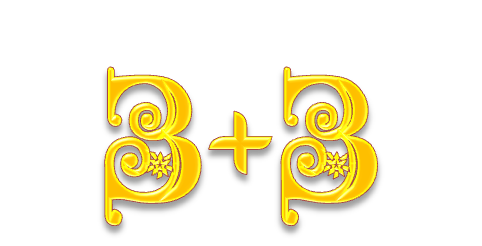 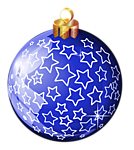 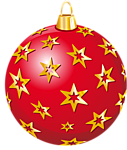 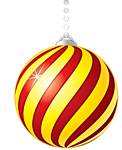 5
4
6
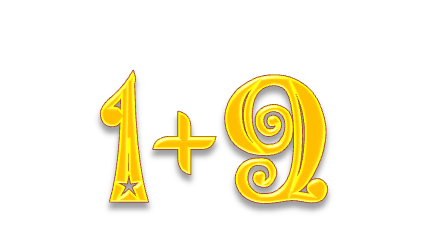 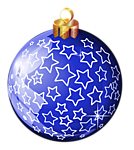 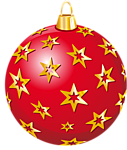 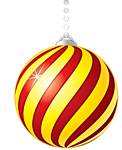 9
0
10
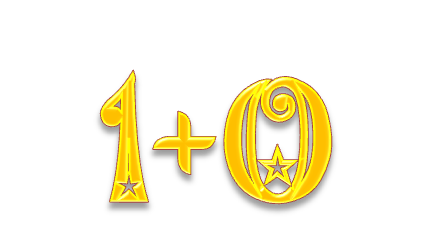 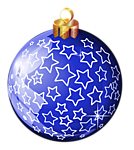 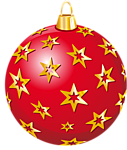 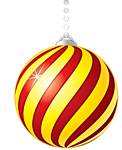 0
1
10
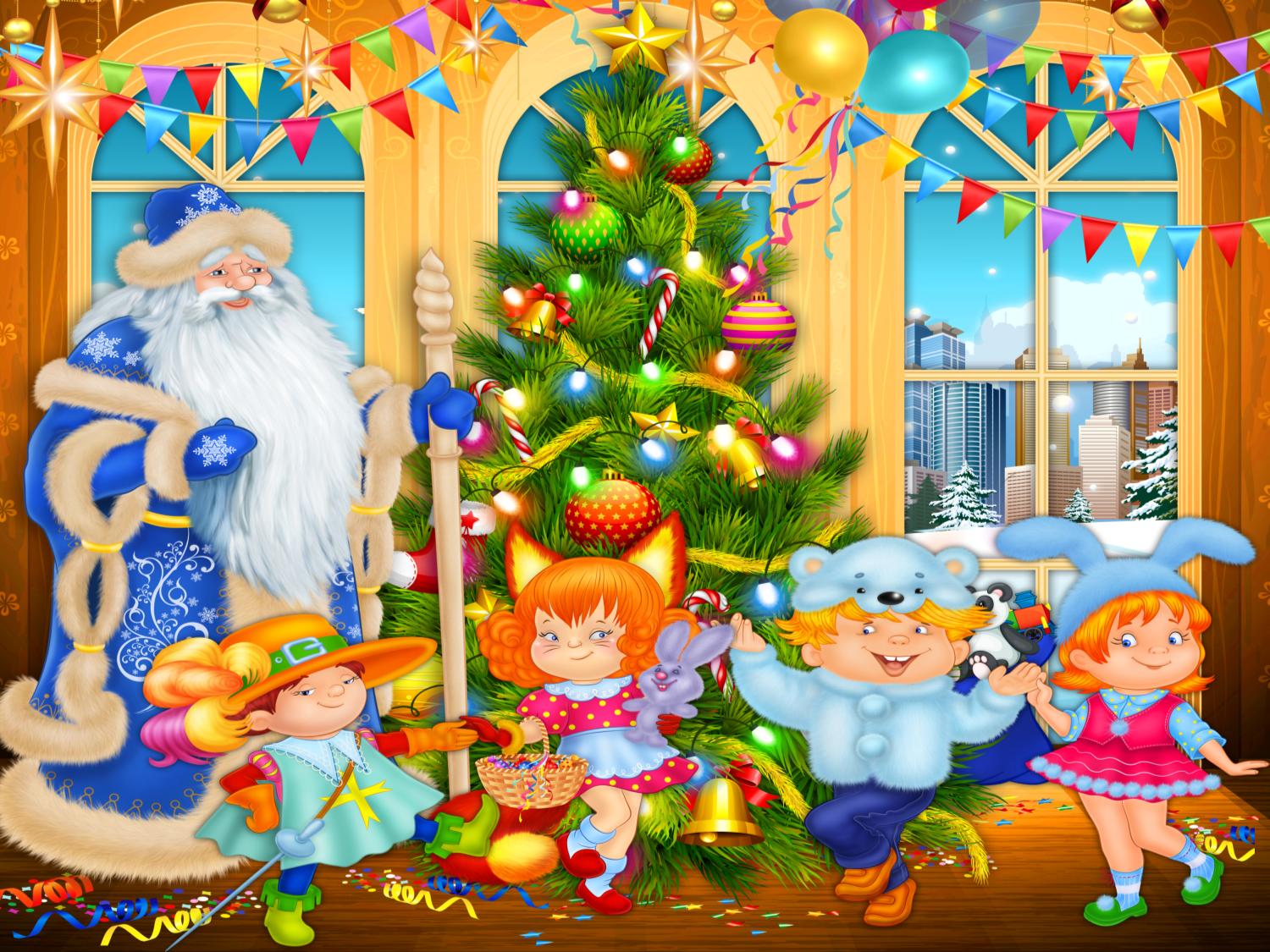 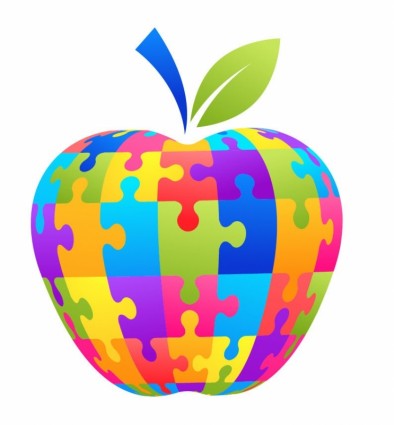